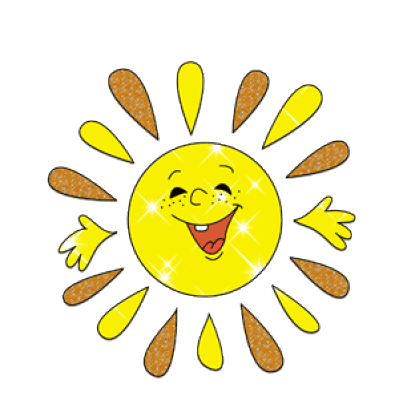 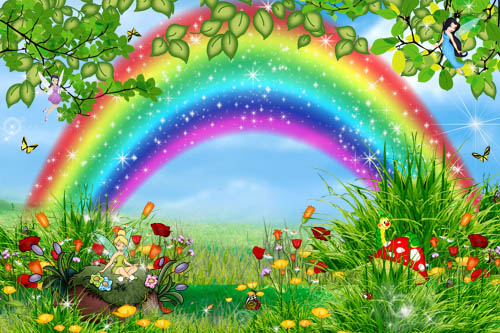 Урок 
внеклассного 
чтения
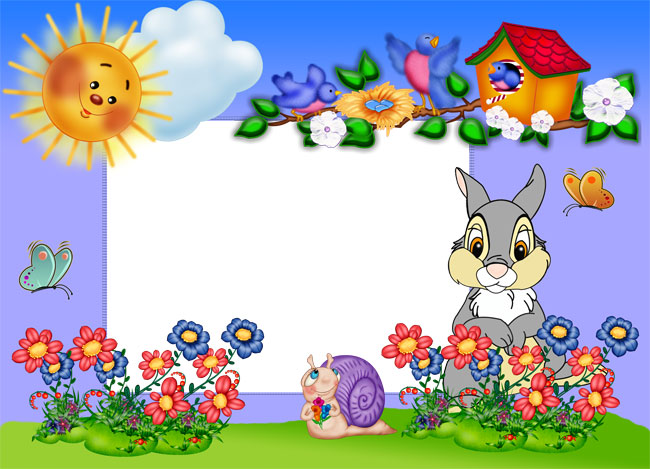 Селекционер -  
это человек, 
который занимается 
разведением 
новых видов 
растений и животных.
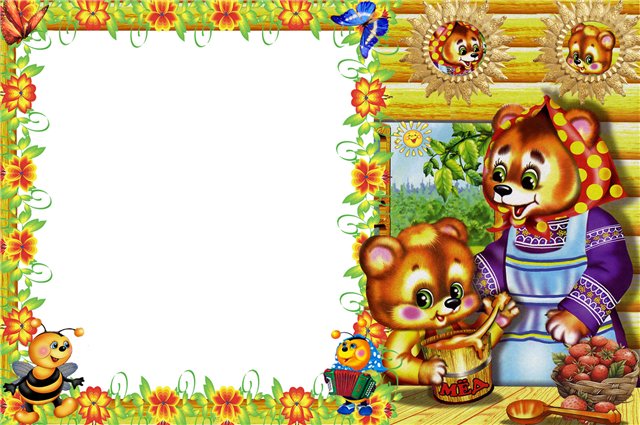 Профессия – 
основной
 род занятий, 
трудовая 
деятельность
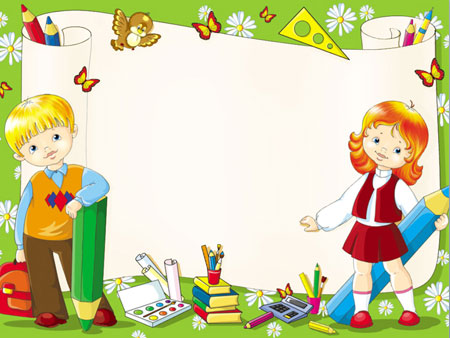 Владимир Владимирович 
Маяковский
«Кем быть?»
профессии
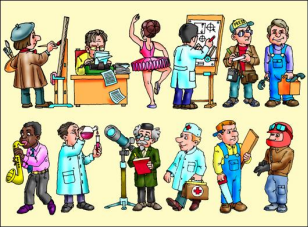 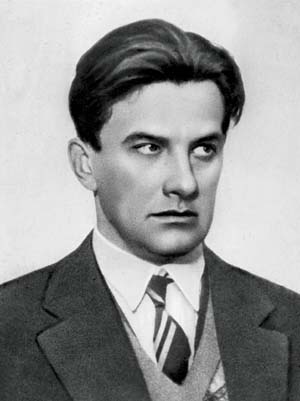 Владимир ВладимировичМаяковский (поэт, драматург, киносценарист, кинорежиссёр, киноактёр, художник, редактор )
19 июля  2013 годаотмечали  120 лет со дня рождения
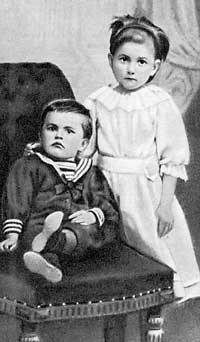 Родился 
19 июля 1893 году
       в селе Багдади Кутаисской губернии
   в Грузии
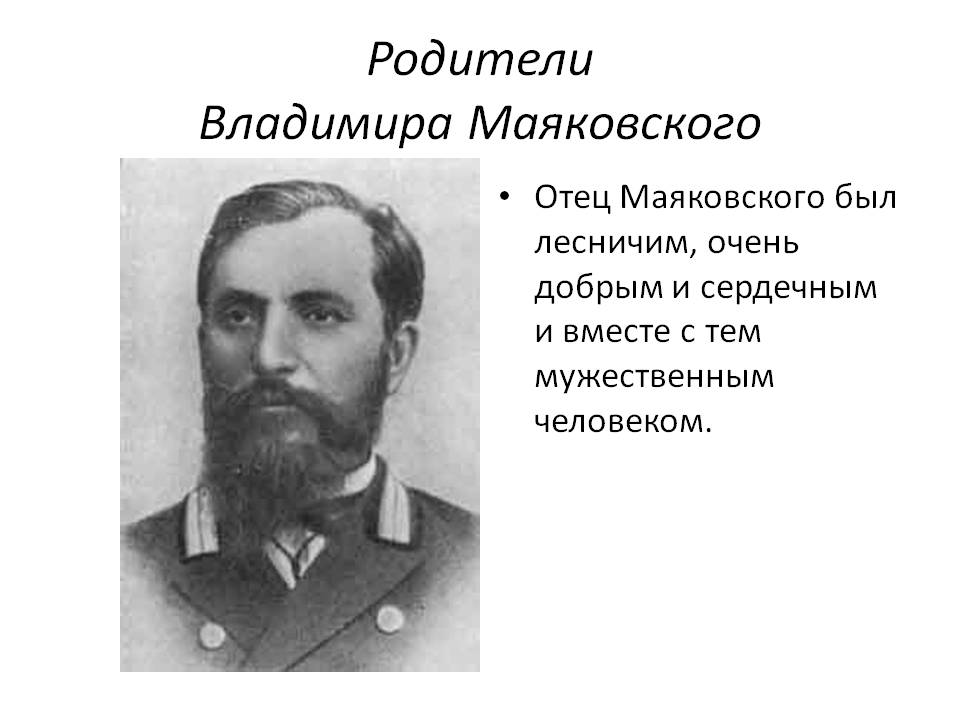 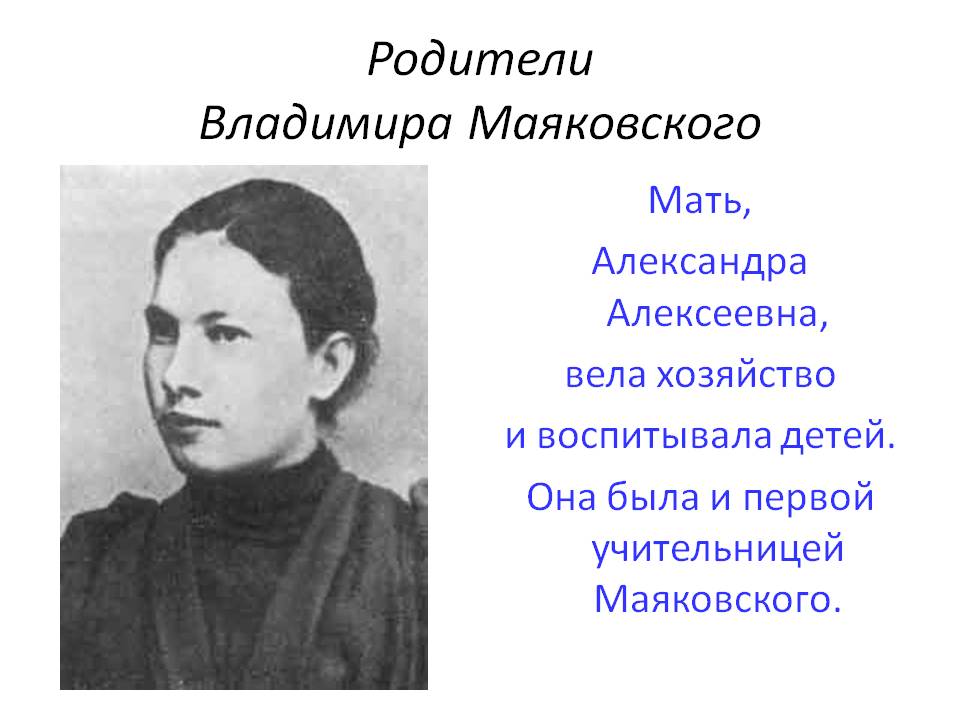 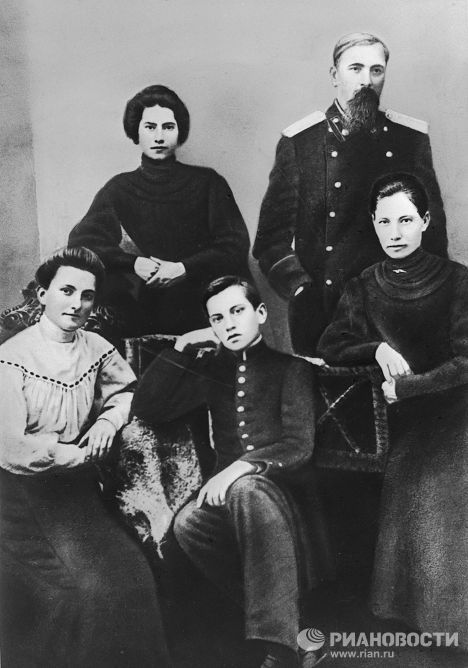 Семья
Владимира
Владимировича
Маяковского
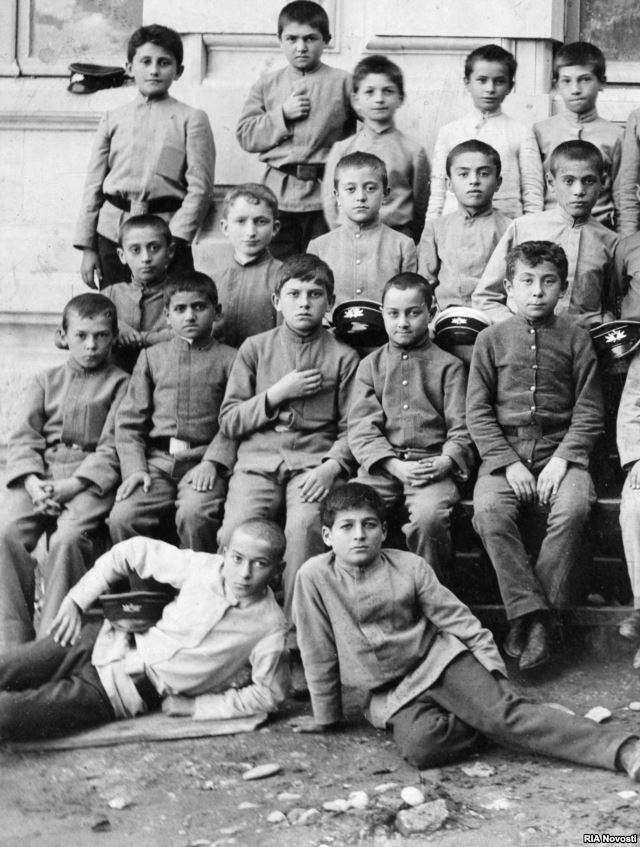 Владимир Маяковский среди учеников кутаисской гимназии
У Владимира 
было две старших сестры – Ольга и Людмила.
Когда было Маяковскому 
13 лет его отец умер. 
Мама продала всё имущество и переехала 
с детьми в Москву.
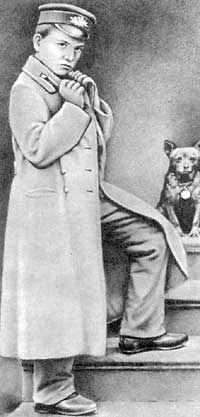 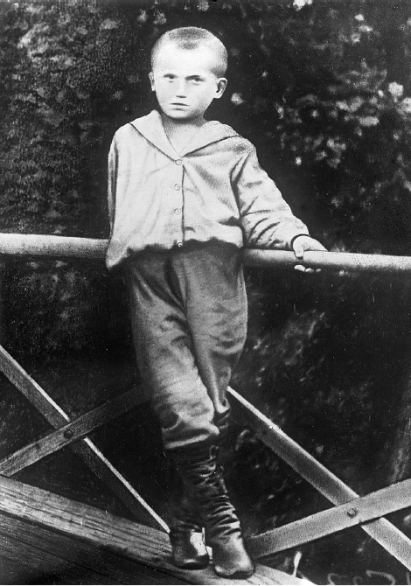 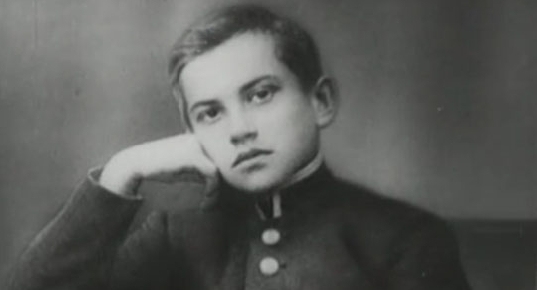 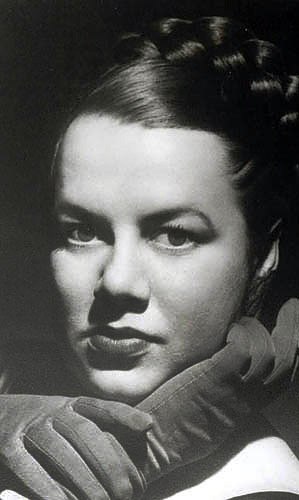 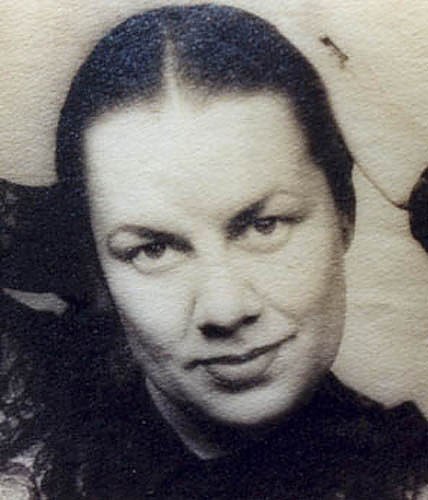 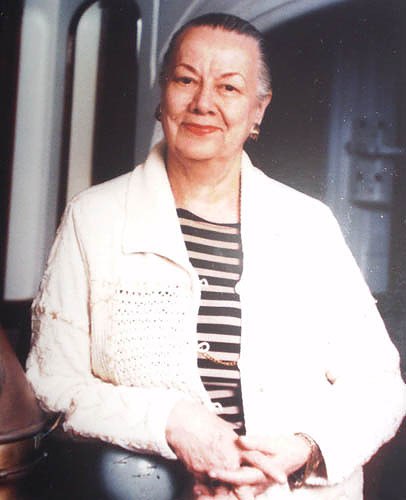 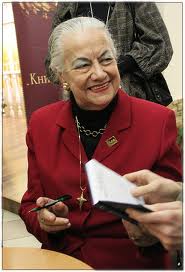 Дочь Владимира Маяковского
Елена Владимировна Маяковская
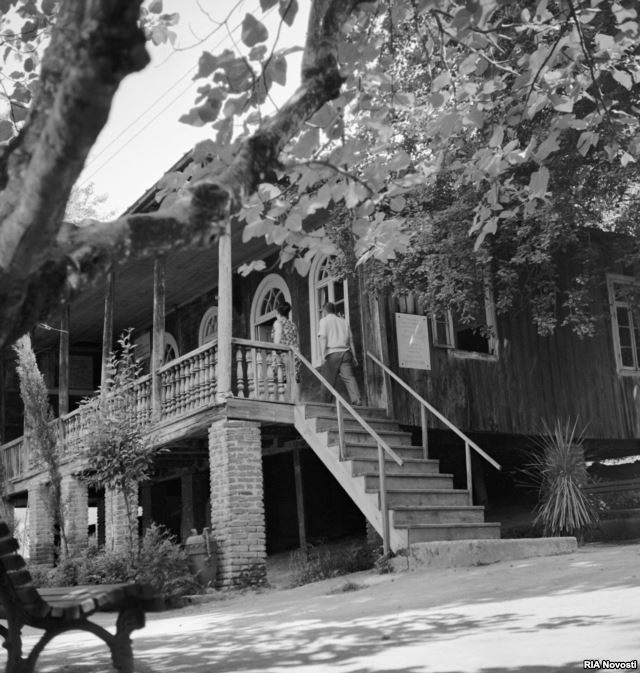 Дом в
Грузии, где
Жила семья
Маяковского.

Сейчас-музей
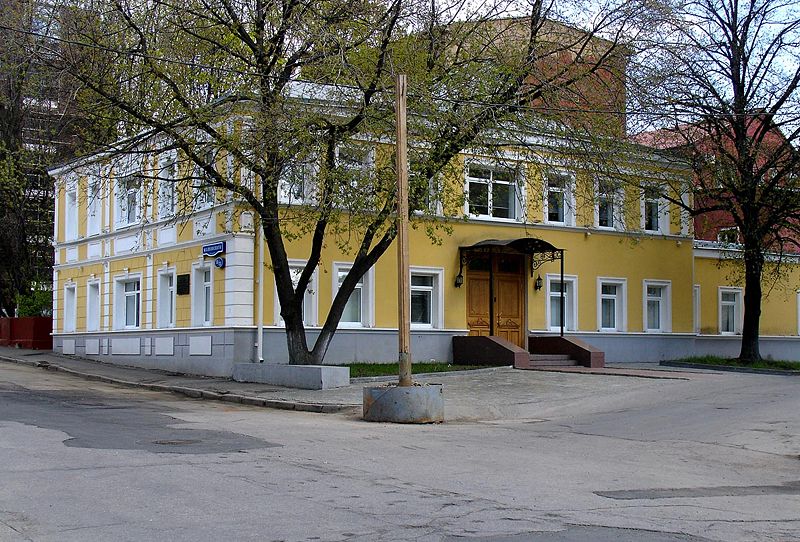 Дом в Москве, где жил Маяковский
ПамятникиВладимиру Маяковскому
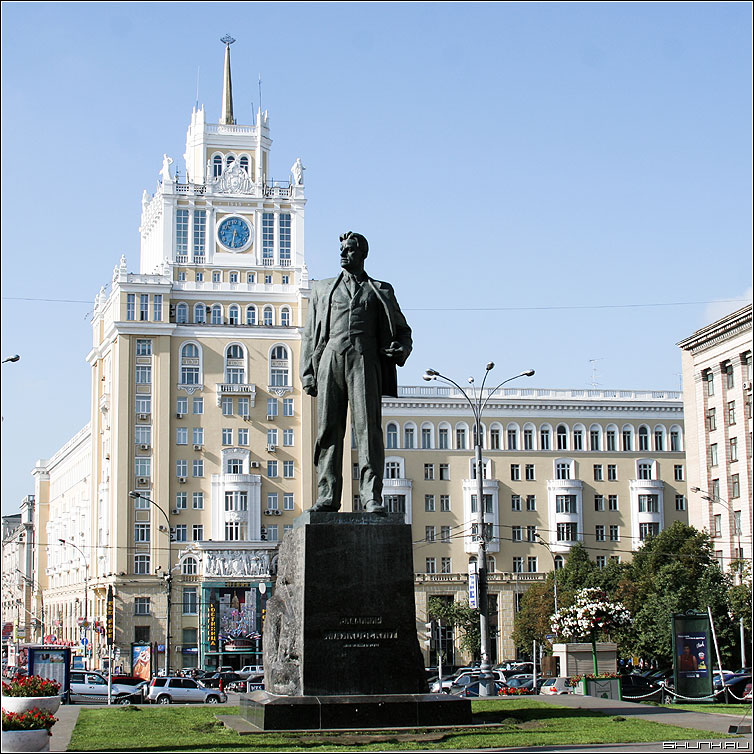 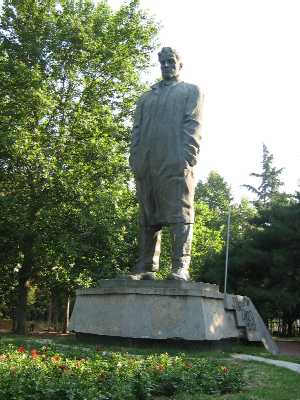 В Тбилиси (Грузия)
В Москве
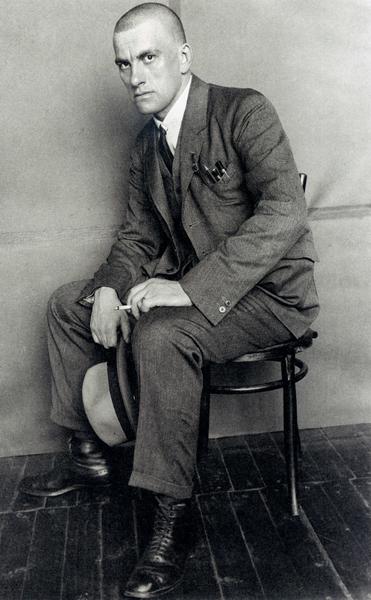 Ушёл из жизни 
Владимир Владимирович Маяковский 
14 апреля 
1930 года,
прожив 37 лет
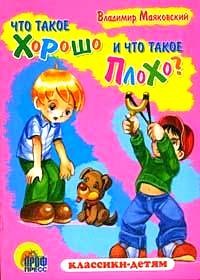 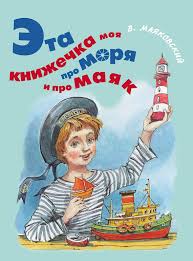 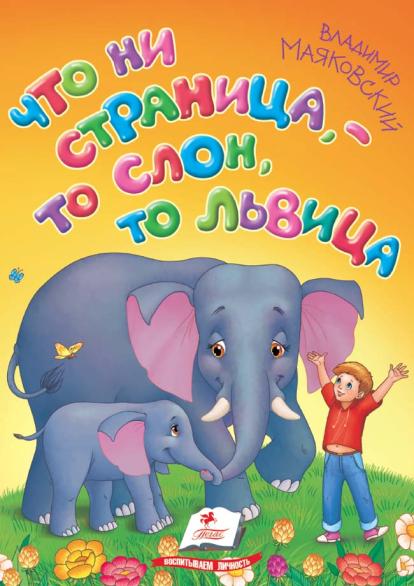 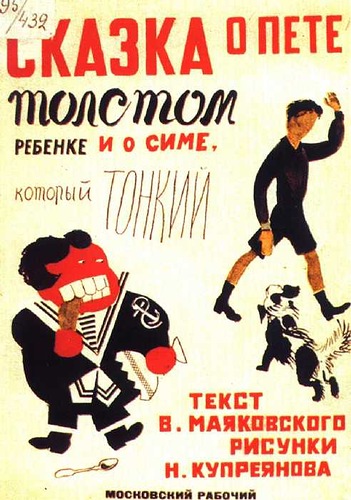 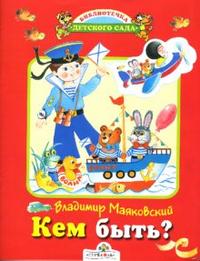 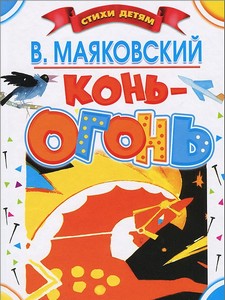 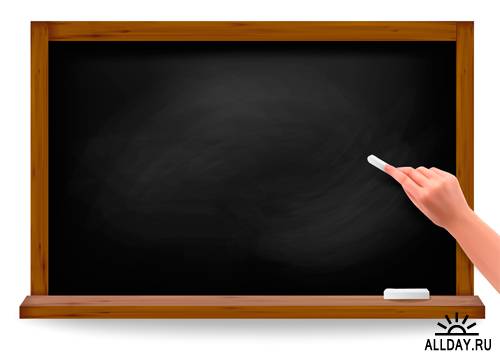 очень много
Уйма  целая – 
Сборочный цех - 
   
Книгу переворошить – 

Намотать себе на ус –   
  
Выбирать на вкус –
цех, где собирают машины и детали
то есть прочитать.
запомнить
выбирать то,   что нравится
Профессии в стихотворении «Кем быть?»
Доктор
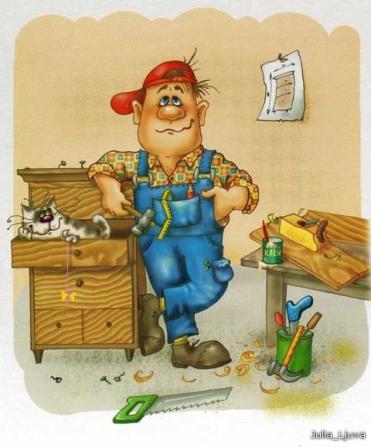 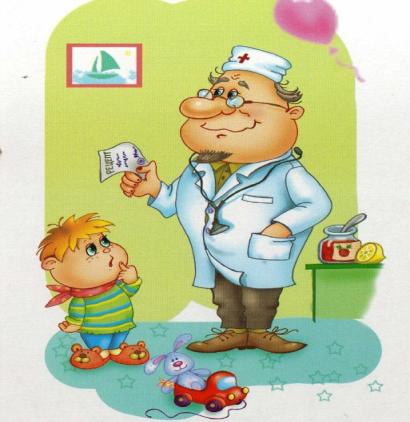 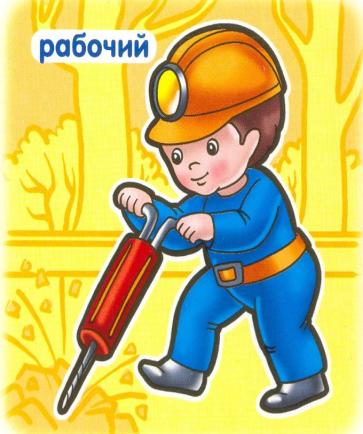 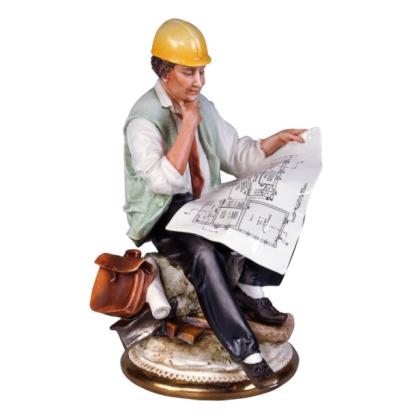 Инженер
Столяр
Лётчик
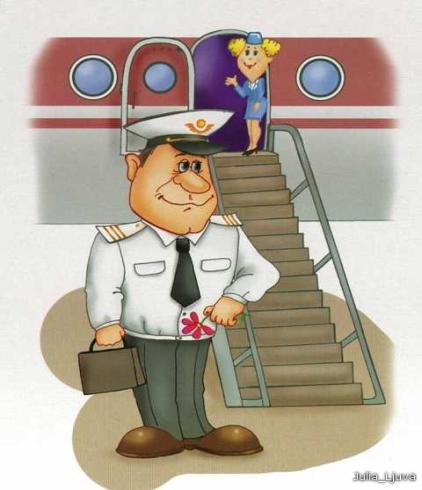 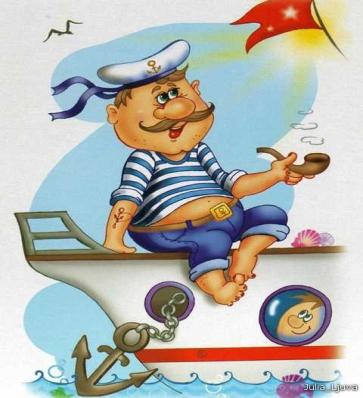 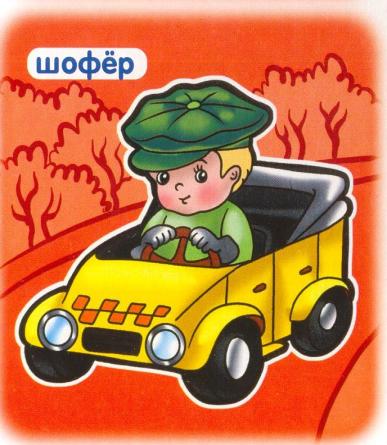 Кондуктор
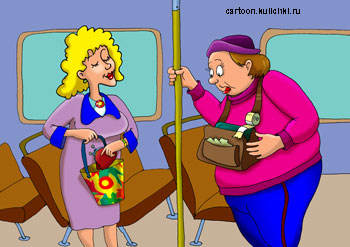 Моряк
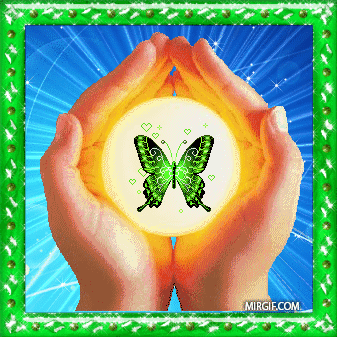